Ephesians 4:7-12
7 But grace was given to each one of us according to the measure of Christ's gift. 8 Therefore it says,
“When he ascended on high he led a host of captives,    and he gave gifts to men.”
9 (In saying, “He ascended,” what does it mean but that he had also descended into the lower regions, the earth? 10 He who descended is the one who also ascended far above all the heavens, that he might fill all things.) 11 And he gave the apostles, the prophets, the evangelists, the shepherds and teachers, 12 to equip the saints for the work of ministry, for building up the body of Christ.
Acts 1:6-9
Psalm 24:7-10
Daniel 7:13-14
Hebrews 1:1-4
1 Corinthians 15:22-26
1 Corinthians 15:22-26
22 For as in Adam all die, even so in Christ all shall be made alive. 23 But each one in his own order: Christ the firstfruits, afterward those who are Christ’s at His coming. 24 Then comes the end, when He delivers the kingdom to God the Father, when He puts an end to all rule and all authority and power. 25 For He must reign till He has put all enemies under His feet.                       The last enemy that will be destroyed is death.
Those who were in the church were in the Kingdom
For He has rescued us from the domain of darkness, and transferred us to the kingdom of His beloved Son.” (Colossians 1:13)
“He has made us to be a kingdom, priests to His God and Father—to Him be the glory and the dominion forever and ever. Amen. (Rev. 1:6 NAS)
“I, John, both your brother and companion in the tribulation and kingdom…” (Rev. 1:9)
God’s people are a kingdom- a Monarchy!
What Does this Mean to You?
The only “monarchy” most know is England’s.
The English have a king or queen.
They have a parliament elected by the people.
It is a “Constitutional Monarchy”  
The king or queen is just a figure-head.
Jesus is not a figure-head!
He is a true Monarch
A Monarchy and a Democracy are opposites.
Democracy
Kingdom
Government
Monarch
People
People
People have all authority and set up whatever government they choose.
The monarch has all authority and the people have only such rights as he chooses to give them.
Our Constitution was written so that laws can be changed as the thinking  of the people changes.
He makes the laws and the citizens must obey them whether they approve or not.
1. Jesus is a Real King with  “All Authority”
“All authority has been given to Me in heaven and on earth.”                (Matthew 28:18)
2. Jesus is a Reigning King
How can a king who lived so long ago and is so far away be reigning now on earth?
Esther 3:8-15
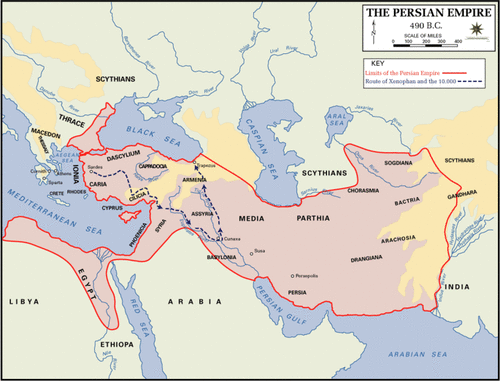 GS
GS
GS
GS
GS
GS
GS
GS
GS
GS
GS
GS
Imagine the consequences of tampering with the message!
King in Susa
Messengers carried message
Governors, Satraps Executed
Scribes
Wrote only what King dictated.
Ephesians 4:8,11-12 ESV
8“When he ascended on high                                                                       he led a host of captives,and he gave gifts to men.”
He was crowned King Daniel 7:13-14
11  And he gave the apostles, the prophets, the evangelists, the shepherds and teachers,12 to equip the saints for the work of ministry, for building up     the body of Christ,
Apostles and prophets = Scribes
Evangelists = Messengers
Shepherds and Teachers = Local servants to execute
Apostles and Prophets = Scribes
“But the Helper, the Holy Spirit, whom the Father will send in My name, He will teach you all things, and bring to your remembrance all things that I said to you.” (John 14:26) 
“I still have many things to say to you, but you cannot bear them now. 13 However, when He, the Spirit of truth, has come, He will guide you into all truth; for He will not speak on His own authority, but whatever He hears He will speak; and He will tell you things to come. 14 He will glorify Me, for He will take of what is Mine and declare it to you.” (John 16:12-14)
He did not trust them to speak till the Spirit came! (Acts1:4)
Apostles and Prophets = Scribes
“Now we have received, not the spirit of the world, but the Spirit who is from God, that we might know the things that have been freely given to us by God. These things we also speak, not in words which man’s wisdom teaches but which the Holy Spirit teaches, comparing spiritual things with spiritual. (1 Cor. 2:13-14)
 “If anyone thinks himself to be a prophet or spiritual, let him acknowledge that the things which I write to you are the commandments of the Lord.” (1 Cor. 14:37)
Apostles and Prophets = Scribes
Peter wrote: “This is now the second letter that I am writing to you, beloved. In both of them I am stirring up your sincere mind by way of reminder, 2 that you should remember the predictions of the holy prophets and the
commandment of the Lord and Savior through your apostles.” (2 Peter 3:1-2 ESV)
Evangelists = Messengers
Paul wrote to young evangelist Timothy: “Hold fast the pattern of sound words which you have heard from me, in faith and love which are in Christ Jesus.” (2 Tim. 1:7)
“And the things that you have heard from me among many witnesses, commit these to faithful men who will be able to teach others also.” (2 Tim. 2:2)
“Preach the word.” (2 Tim. 4:2)
10 times something like: “Speak these things, exhort, and teach with all authority.” (Titus 2:15)
Peter wrote: “If anyone speaks, let him speak as the oracles of God.” (1 Pet. 4:11)
Shepherds and Teachers = Local servants to execute will of the King
Made overseers by the Holy Spirit (Acts 20:28)
They have no legislative authority (Titus 1:9)
Some would speak “perverse things” (Acts 20:30)
Speaking anything different from the revealed gospel places them under curse (Gal. 1:8-9).
They must give account (Hebrews 13:7)
Citizens must respect their leadership (Heb. 13:17)
They are responsible for edification (Eph. 4:12-16)
Rebellion is serious (Jude 11)
In a Democracy Laws Change as the Thinking of the People Changes.
In my lifetime I have seen changes in laws governing:
Role of Government
Alcohol Sales
Gambling
Abortion
Homosexuality
Divorce
Marijuana et. al.
Even Ahasuerus had a Problem.
Esther Changed his Mind.
He had to go through the whole process again.
scribes
messengers
Local officials
3. Jesus is An Unchanging King
Jesus Christ is the same yesterday, today, and forever. (Hebrews 13:8)
The Laws of Christ’s Kingdom                   Do Not                                                      Change with Changing Culture.
He has made no provision for a Legislature or Human Representative to Make Laws for His Kingdom
Laws of Christ’s Kingdom do not change because He does not change.
“…contend earnestly for the faith which was once for all delivered to the saints. 
“I warn everyone who hears the words of the prophecy of this book: if anyone adds to them, God will add to him the plagues described in this book, 19 and if anyone takes away from the words of the book of this prophecy, God will take away his share in the tree of life and in the holy city, which are described in this book.” (Rev. 22:18-19)
Are Spiritual Laws made 2,000 Years ago still Relevant?
Are the Laws of Nature still Relevant after More Thousands Of Years?
They were made by the same lawmaker.
Wisdom Evident
Laws Unchanging
“All things were made through Him, and without Him nothing was made that was made” (John 1:3).
“Who being the brightness of His glory and the express image of His person, and upholding all things by the word of His power…” (Heb. 1:3)
Space exploration possible because law of gravity unchanging.
Weights depend on it. 
Man is helpless to change natural laws.
They do not need to be changed - perfect.
No mercy for violation of natural law
If God could make Natural laws suitable for all ages, why not Spiritual Laws?
The Need is not to Change God’s Laws to fit Man’s Limited Wisdom.
The Need is to                                                     Change MAN to fit God’s perfect LAWS.
Becoming a Christian means complete submission to the rule of the King.
This is the meaning of         Repentance